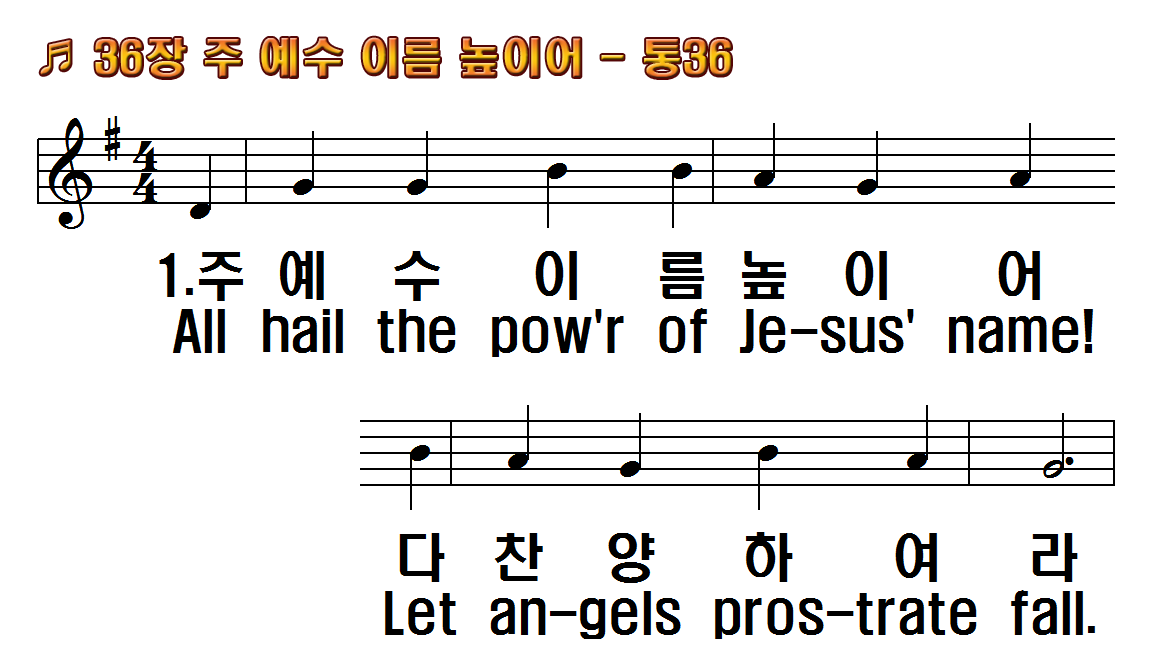 1.주 예수 이름 높이어
2.주 예수 당한 고난을
3.이 지구 위에 거하는
4.주 믿는 성도 다 함께
1.All hail the pow'r of Jesus'
2.Sinners whose love can
3.Let ev'ry kindred, ev'ry tribe,
4.Oh, that with yonder sacred
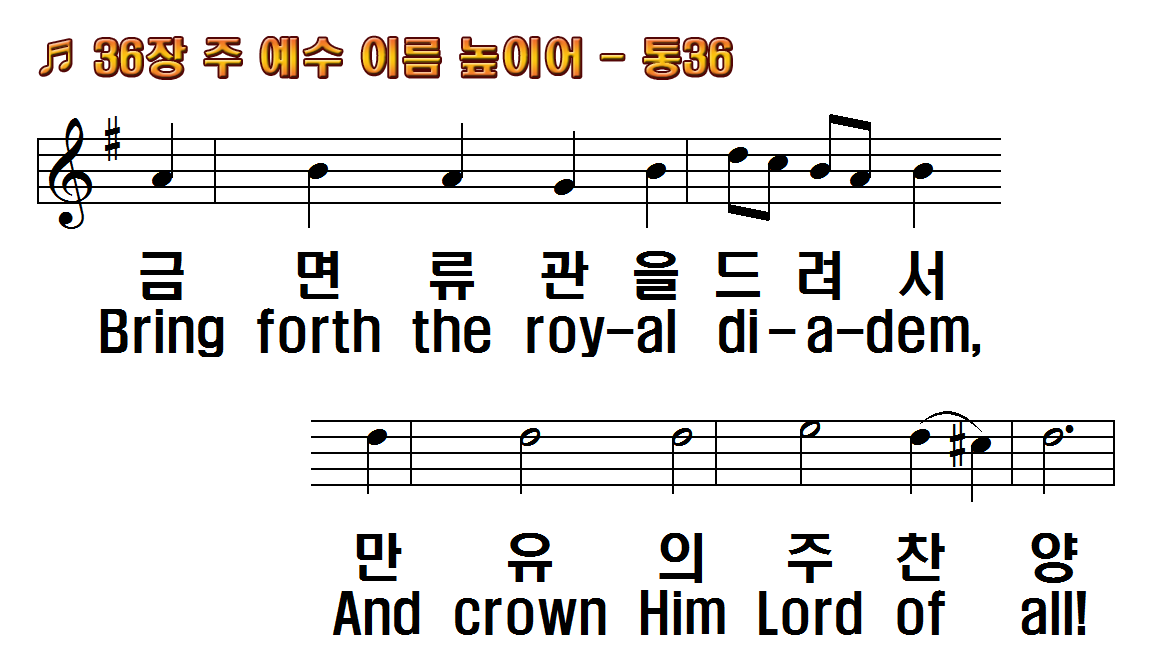 1.주 예수 이름 높이어
2.주 예수 당한 고난을
3.이 지구 위에 거하는
4.주 믿는 성도 다 함께
1.All hail the pow'r of Jesus'
2.Sinners whose love can
3.Let ev'ry kindred, ev'ry tribe,
4.Oh, that with yonder sacred
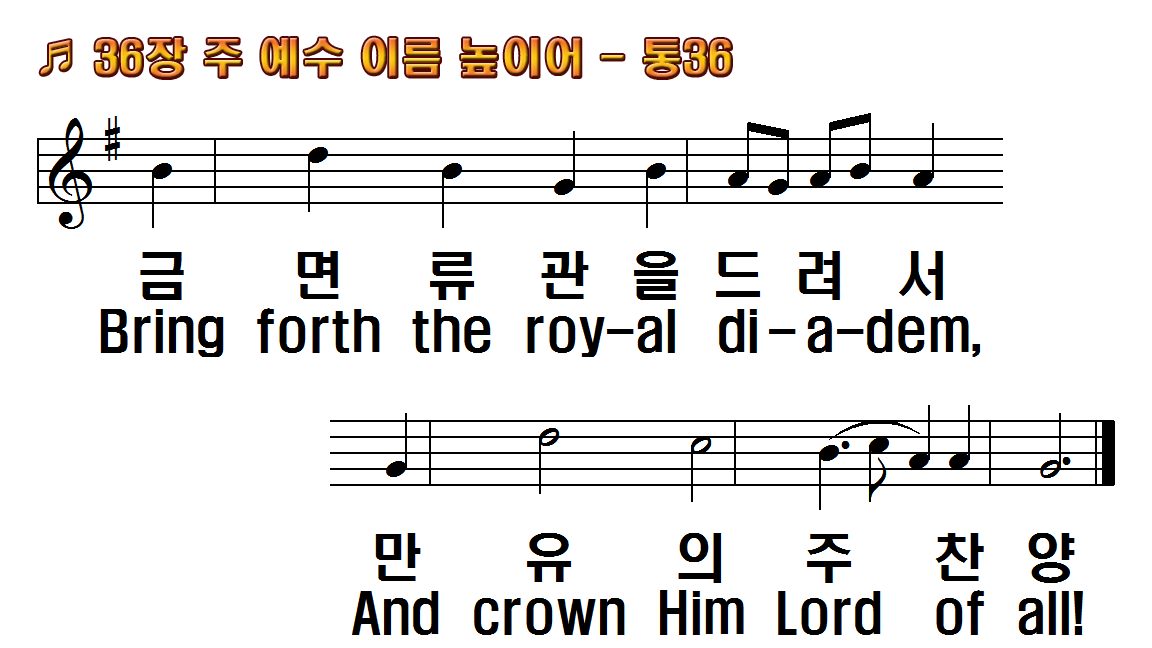 1.주 예수 이름 높이어
2.주 예수 당한 고난을
3.이 지구 위에 거하는
4.주 믿는 성도 다 함께
1.All hail the pow'r of Jesus'
2.Sinners whose love can
3.Let ev'ry kindred, ev'ry tribe,
4.Oh, that with yonder sacred
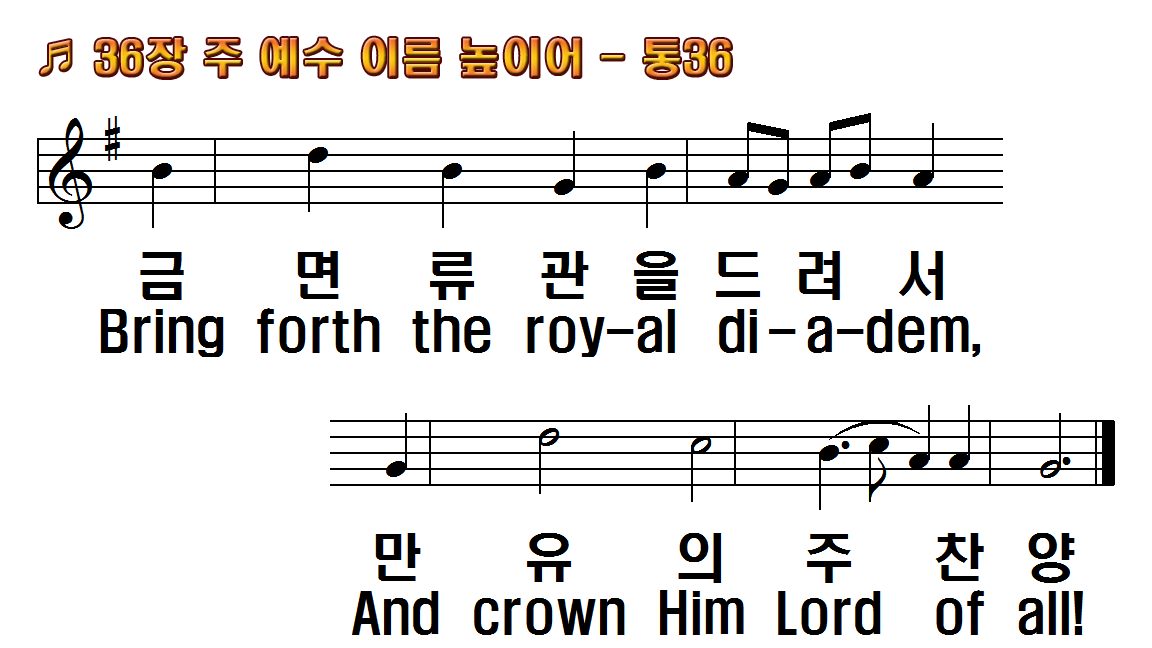 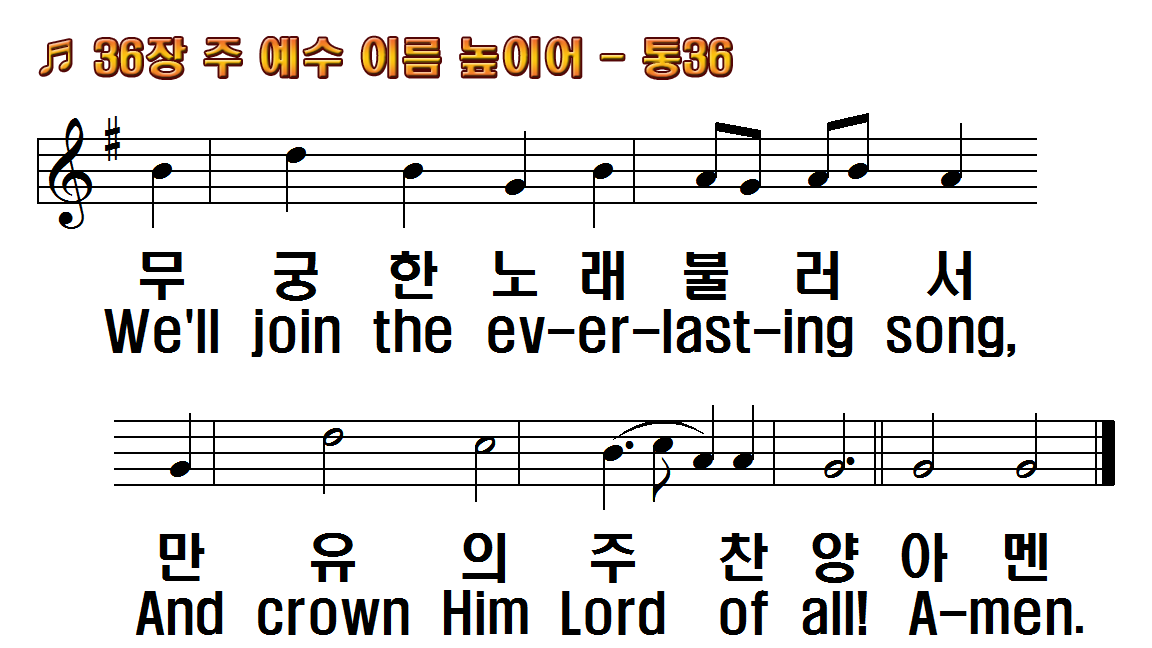 1.주 예수 이름 높이어
2.주 예수 당한 고난을
3.이 지구 위에 거하는
4.주 믿는 성도 다 함께
1.All hail the pow'r of Jesus'
2.Sinners whose love can
3.Let ev'ry kindred, ev'ry tribe,
4.Oh, that with yonder sacred
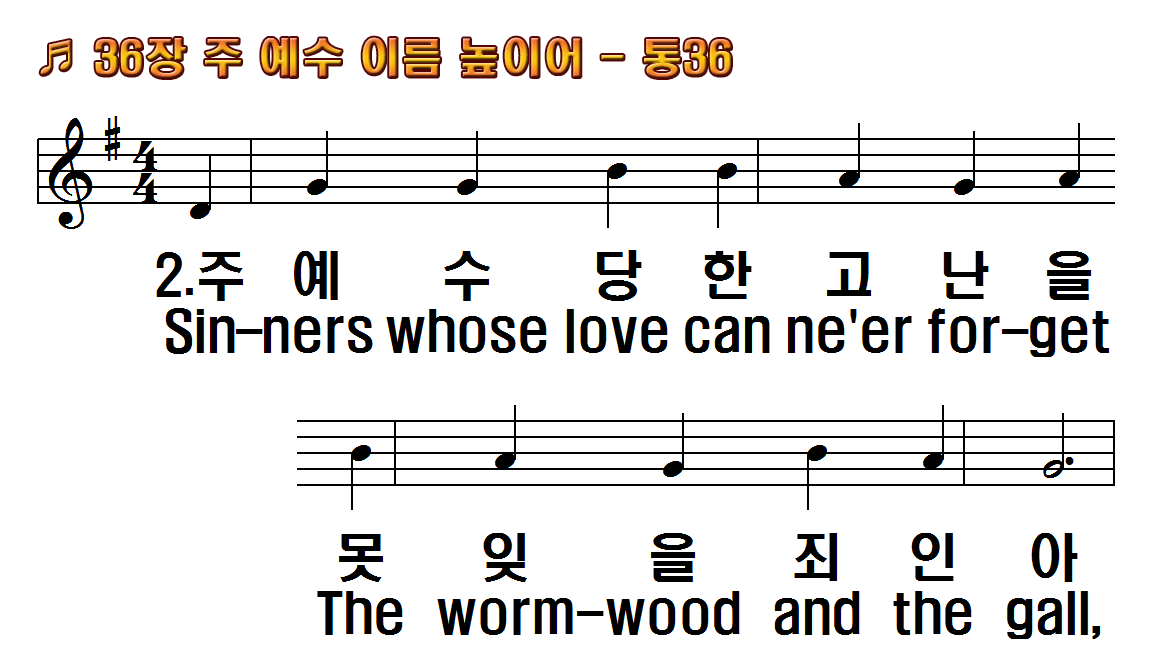 1.주 예수 이름 높이어
2.주 예수 당한 고난을
3.이 지구 위에 거하는
4.주 믿는 성도 다 함께
1.All hail the pow'r of Jesus'
2.Sinners whose love can
3.Let ev'ry kindred, ev'ry tribe,
4.Oh, that with yonder sacred
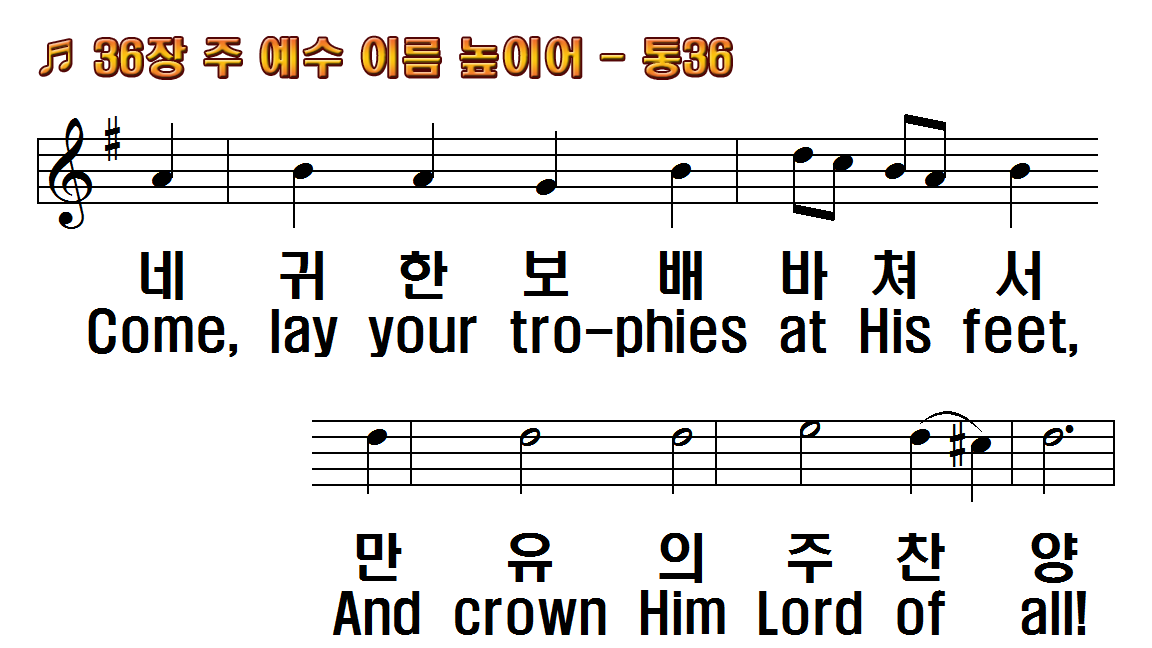 1.주 예수 이름 높이어
2.주 예수 당한 고난을
3.이 지구 위에 거하는
4.주 믿는 성도 다 함께
1.All hail the pow'r of Jesus'
2.Sinners whose love can
3.Let ev'ry kindred, ev'ry tribe,
4.Oh, that with yonder sacred
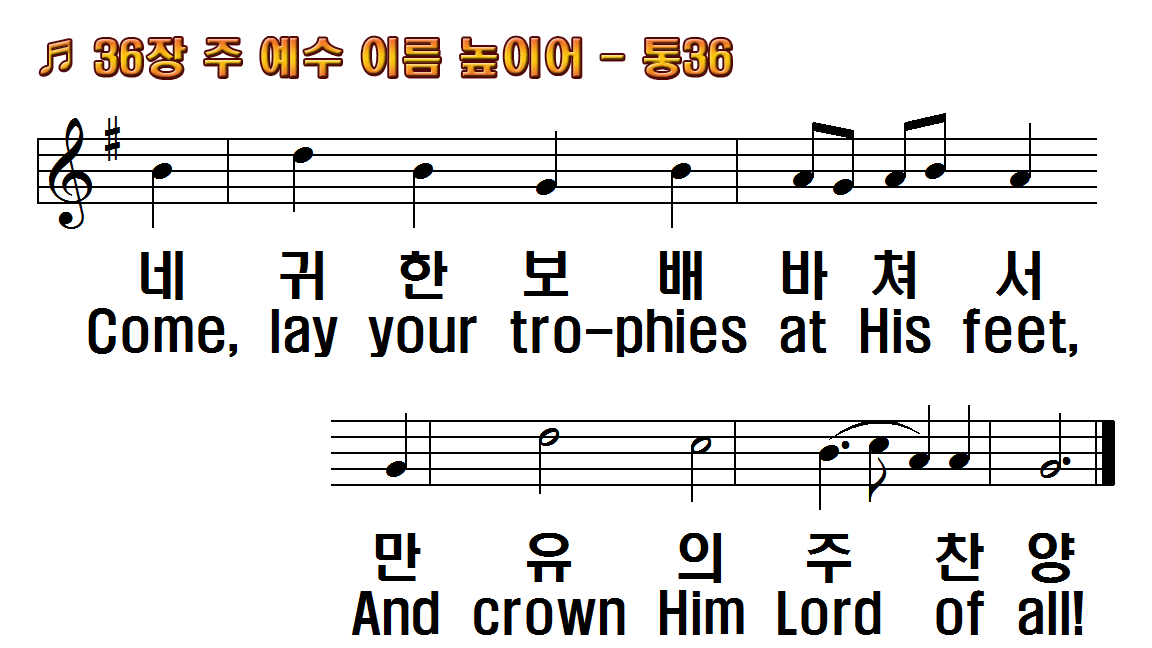 1.주 예수 이름 높이어
2.주 예수 당한 고난을
3.이 지구 위에 거하는
4.주 믿는 성도 다 함께
1.All hail the pow'r of Jesus'
2.Sinners whose love can
3.Let ev'ry kindred, ev'ry tribe,
4.Oh, that with yonder sacred
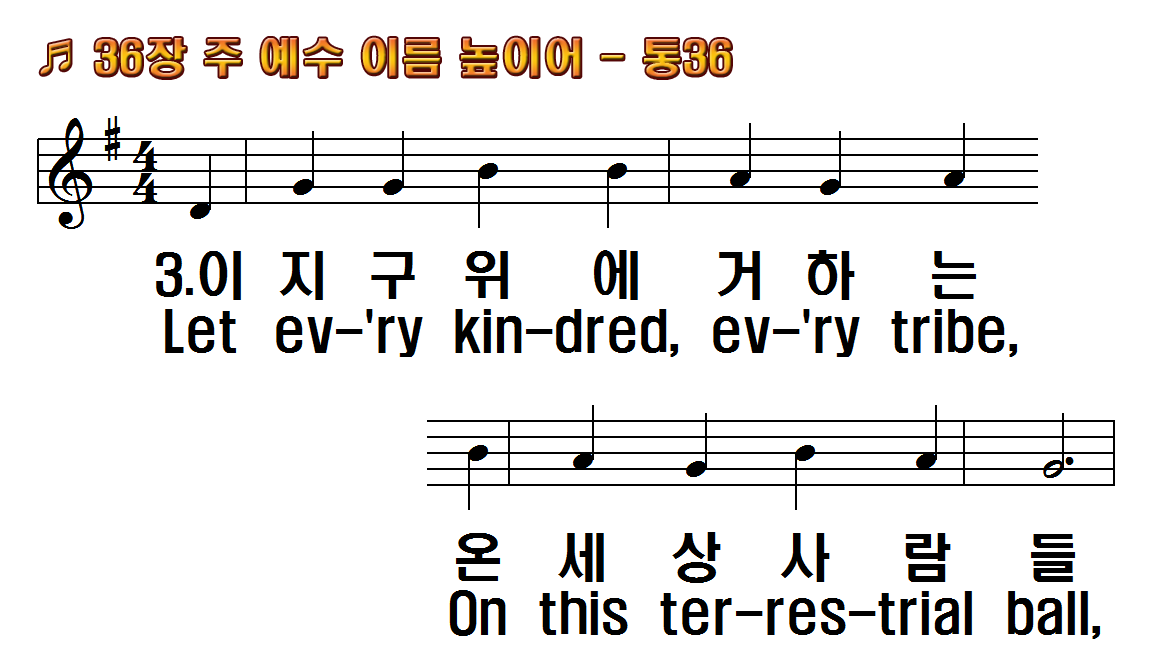 1.주 예수 이름 높이어
2.주 예수 당한 고난을
3.이 지구 위에 거하는
4.주 믿는 성도 다 함께
1.All hail the pow'r of Jesus'
2.Sinners whose love can
3.Let ev'ry kindred, ev'ry tribe,
4.Oh, that with yonder sacred
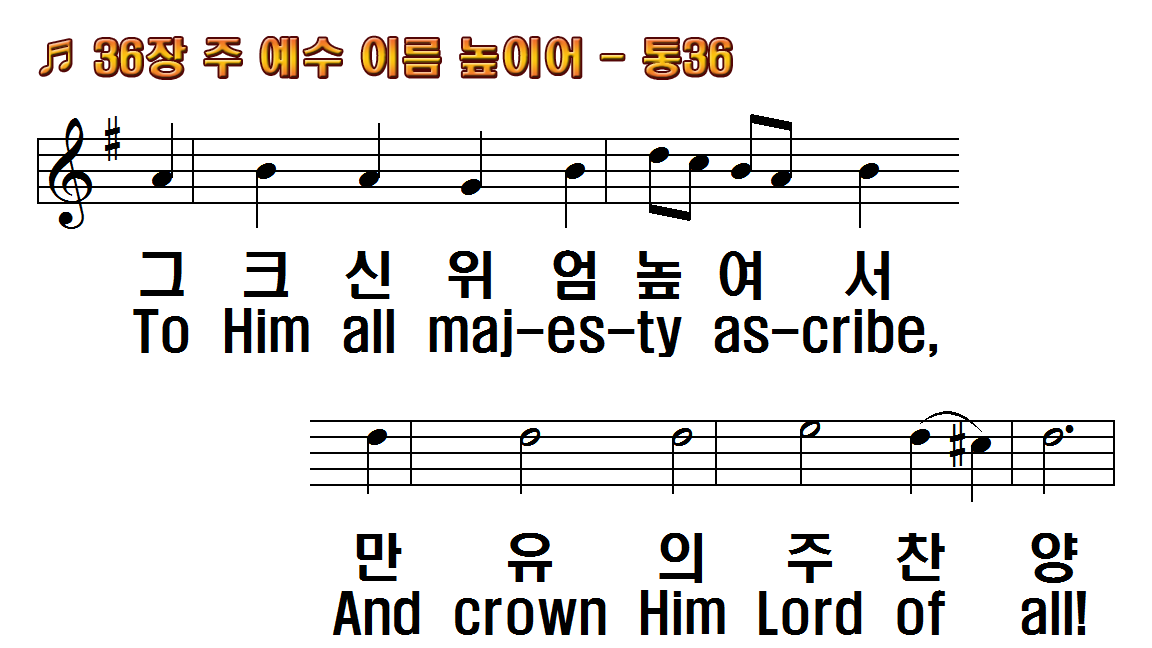 1.주 예수 이름 높이어
2.주 예수 당한 고난을
3.이 지구 위에 거하는
4.주 믿는 성도 다 함께
1.All hail the pow'r of Jesus'
2.Sinners whose love can
3.Let ev'ry kindred, ev'ry tribe,
4.Oh, that with yonder sacred
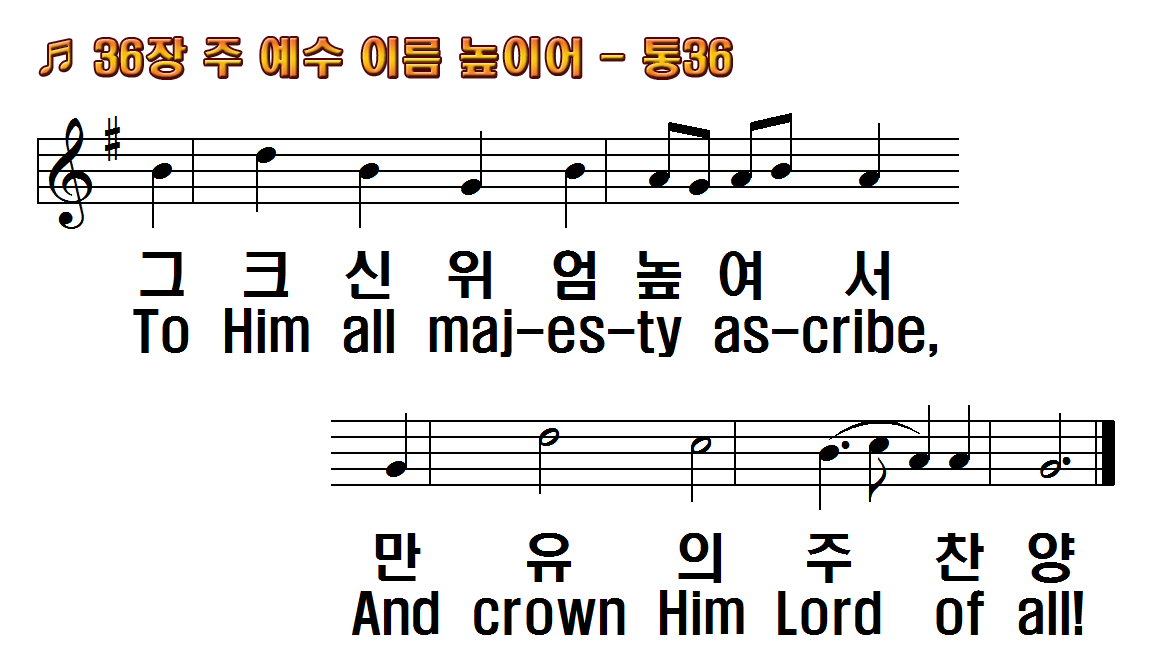 1.주 예수 이름 높이어
2.주 예수 당한 고난을
3.이 지구 위에 거하는
4.주 믿는 성도 다 함께
1.All hail the pow'r of Jesus'
2.Sinners whose love can
3.Let ev'ry kindred, ev'ry tribe,
4.Oh, that with yonder sacred
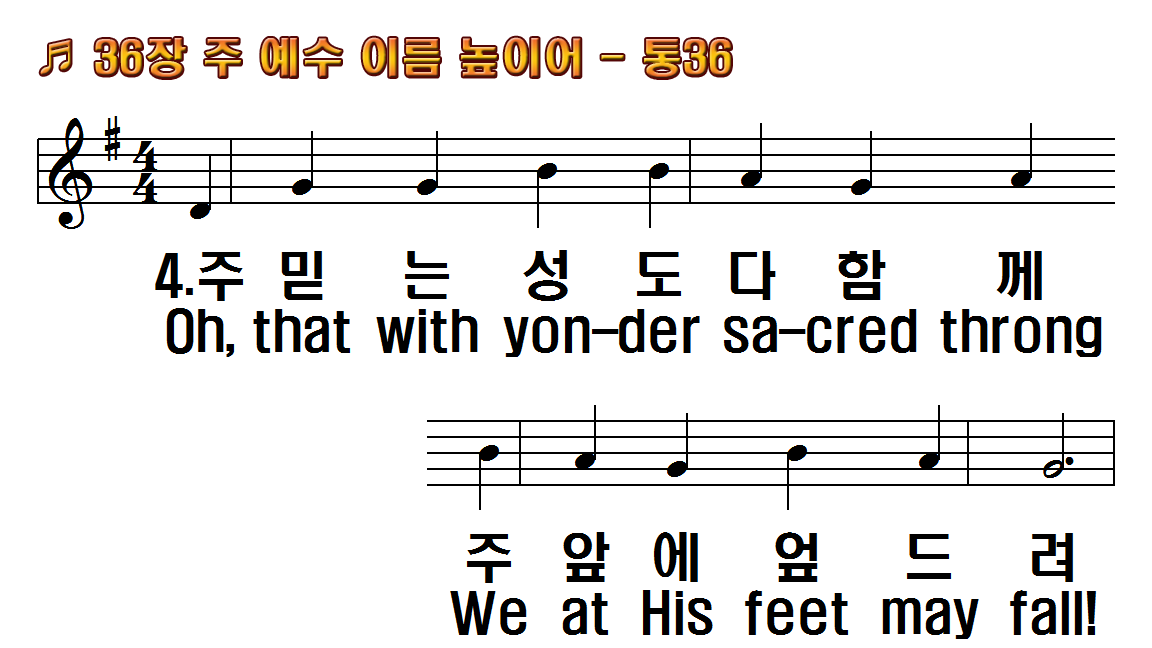 1.주 예수 이름 높이어
2.주 예수 당한 고난을
3.이 지구 위에 거하는
4.주 믿는 성도 다 함께
1.All hail the pow'r of Jesus'
2.Sinners whose love can
3.Let ev'ry kindred, ev'ry tribe,
4.Oh, that with yonder sacred
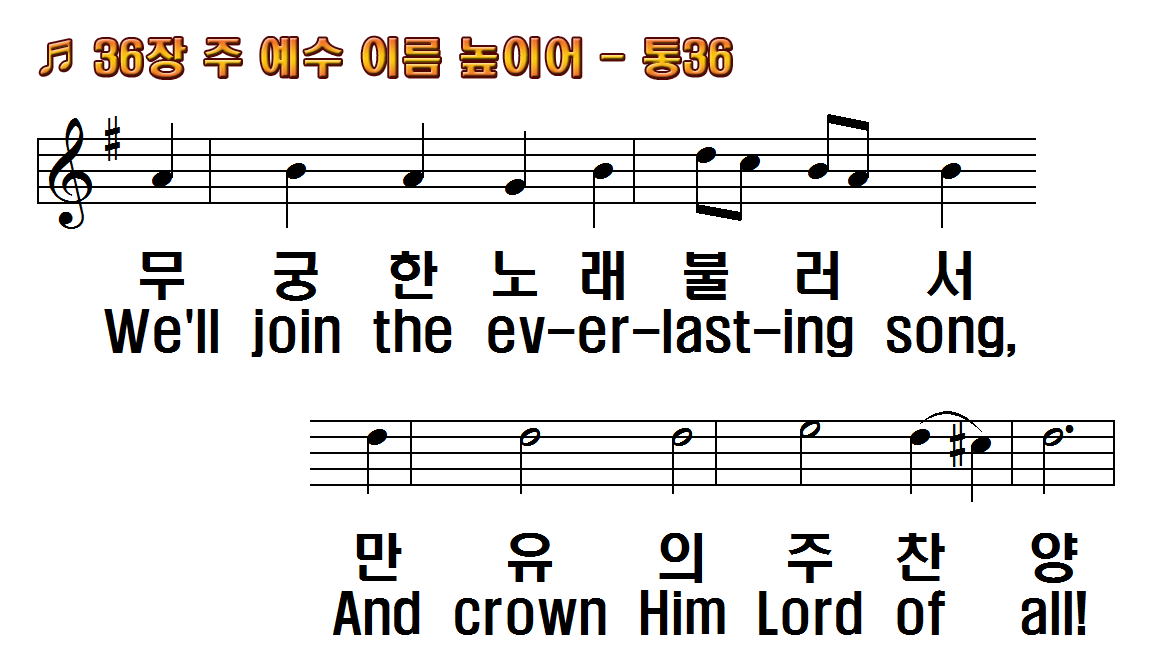 1.주 예수 이름 높이어
2.주 예수 당한 고난을
3.이 지구 위에 거하는
4.주 믿는 성도 다 함께
1.All hail the pow'r of Jesus'
2.Sinners whose love can
3.Let ev'ry kindred, ev'ry tribe,
4.Oh, that with yonder sacred
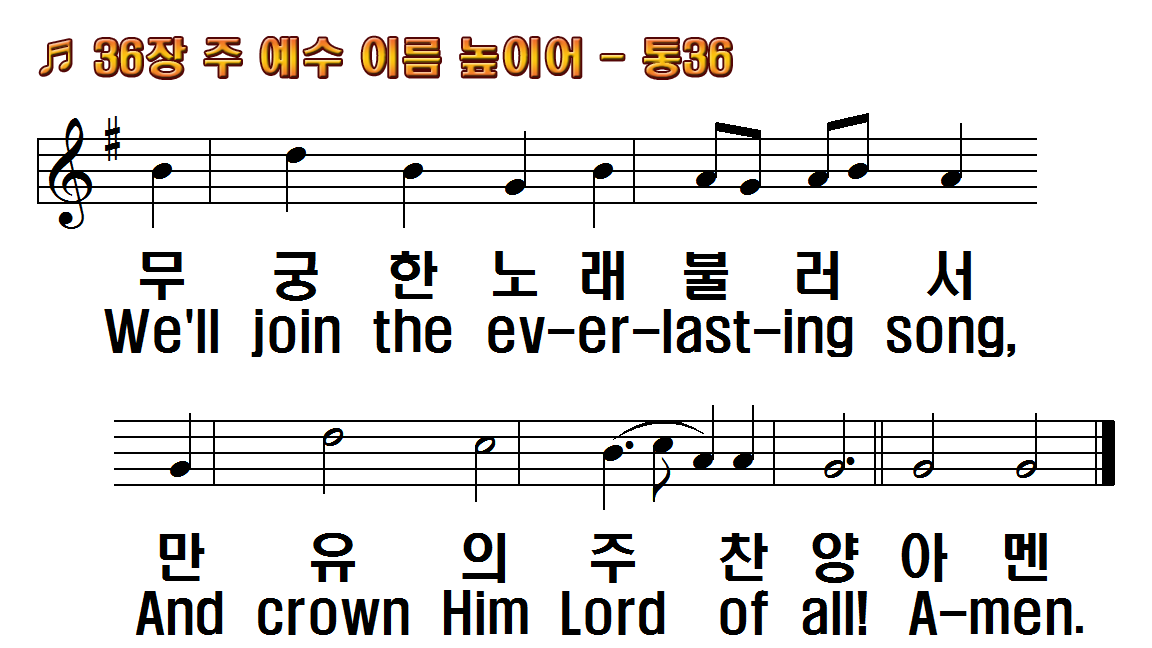 1.주 예수 이름 높이어
2.주 예수 당한 고난을
3.이 지구 위에 거하는
4.주 믿는 성도 다 함께
1.All hail the pow'r of Jesus'
2.Sinners whose love can
3.Let ev'ry kindred, ev'ry tribe,
4.Oh, that with yonder sacred
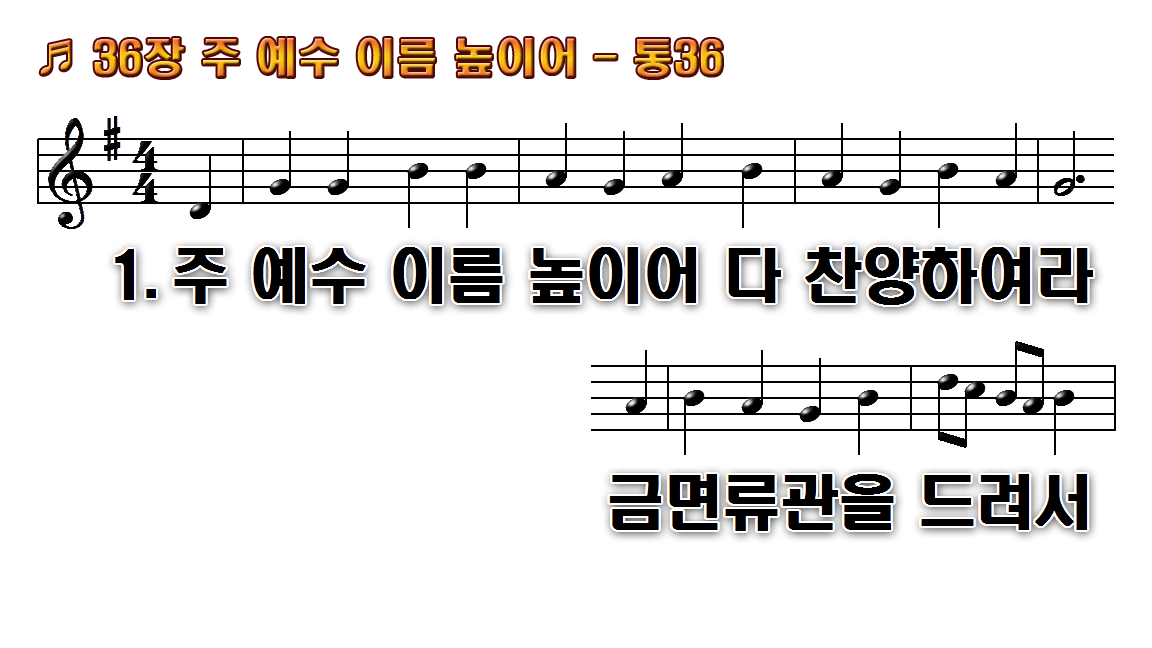 1.주 예수 이름 높이어 다
2.주 예수 당한 고난을 못 잊을
3.이 지구 위에 거하는 온 세상
4.주 믿는 성도 다 함께 주 앞에
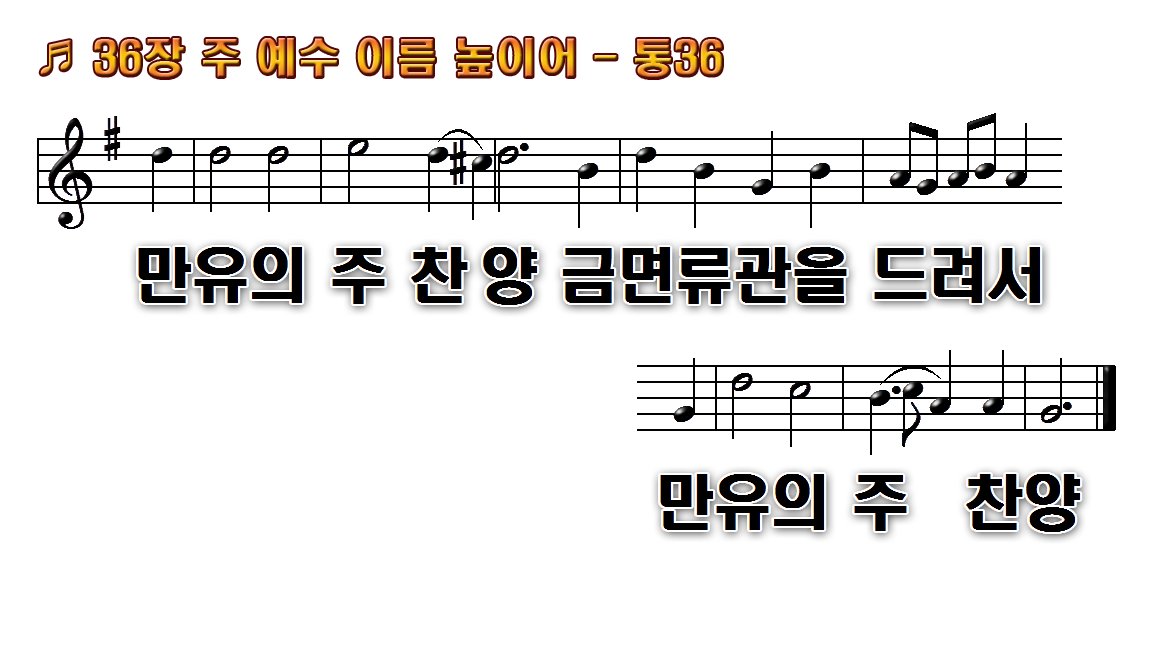 1.주 예수 이름 높이어 다
2.주 예수 당한 고난을 못 잊을
3.이 지구 위에 거하는 온 세상
4.주 믿는 성도 다 함께 주 앞에
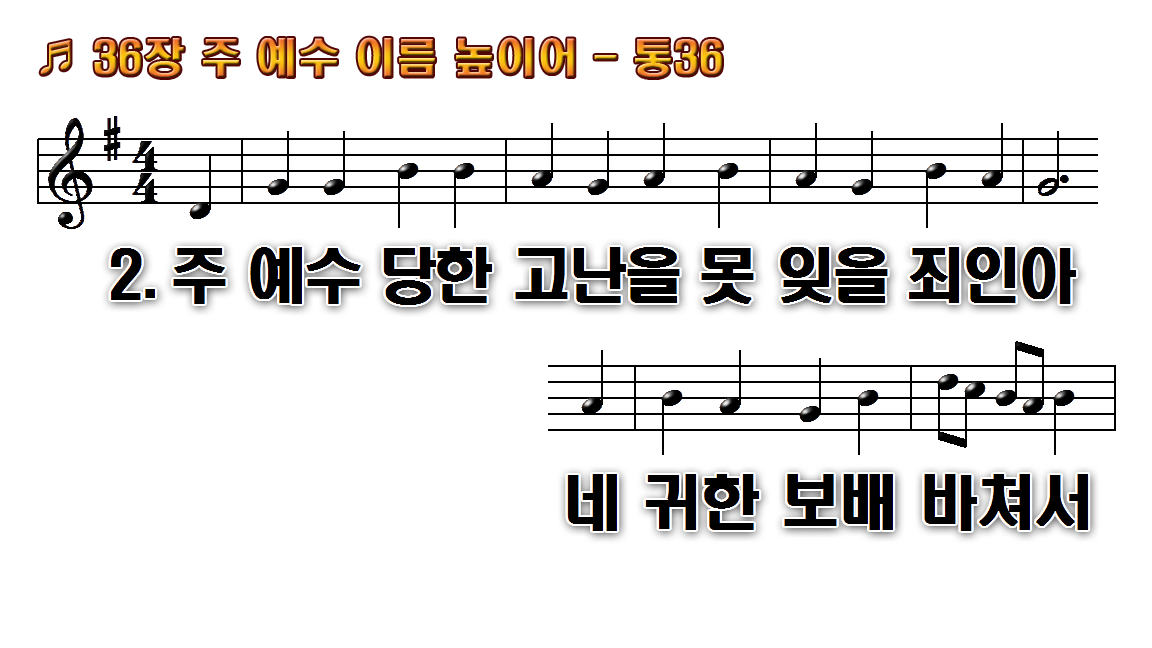 1.주 예수 이름 높이어 다
2.주 예수 당한 고난을 못 잊을
3.이 지구 위에 거하는 온 세상
4.주 믿는 성도 다 함께 주 앞에
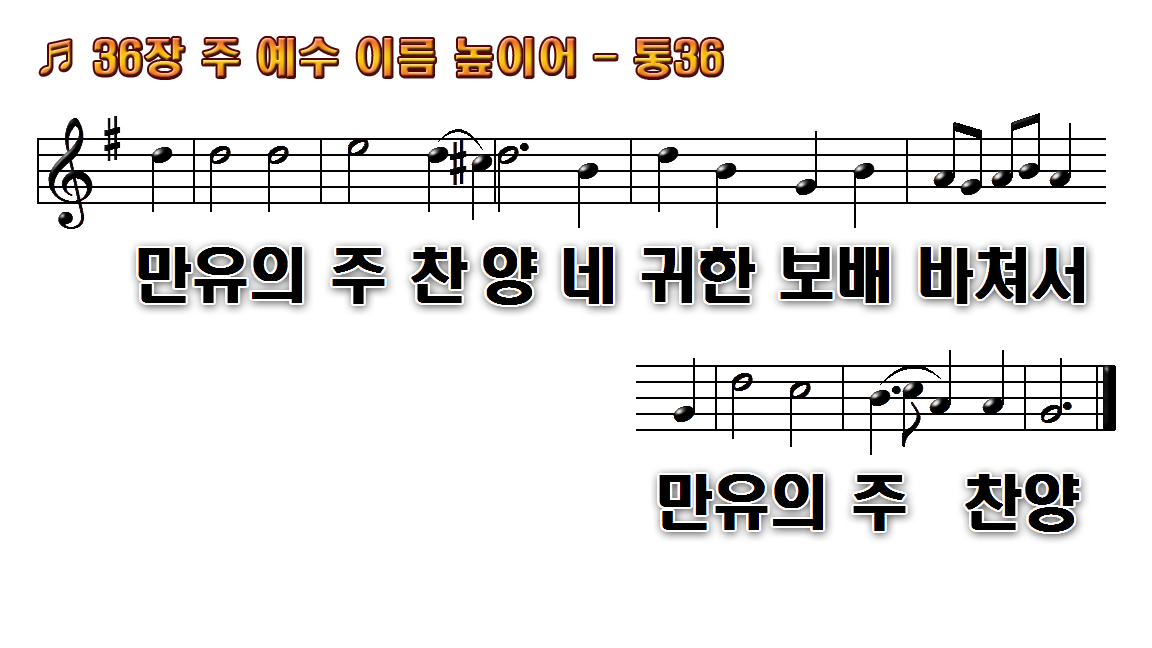 1.주 예수 이름 높이어 다
2.주 예수 당한 고난을 못 잊을
3.이 지구 위에 거하는 온 세상
4.주 믿는 성도 다 함께 주 앞에
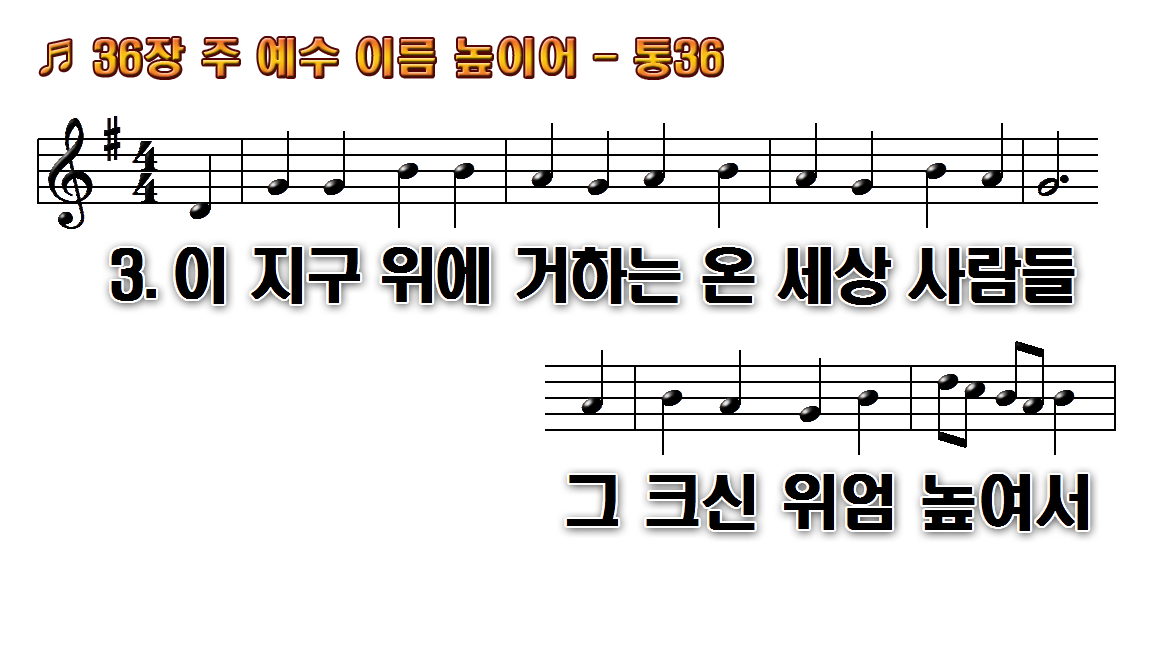 1.주 예수 이름 높이어 다
2.주 예수 당한 고난을 못 잊을
3.이 지구 위에 거하는 온 세상
4.주 믿는 성도 다 함께 주 앞에
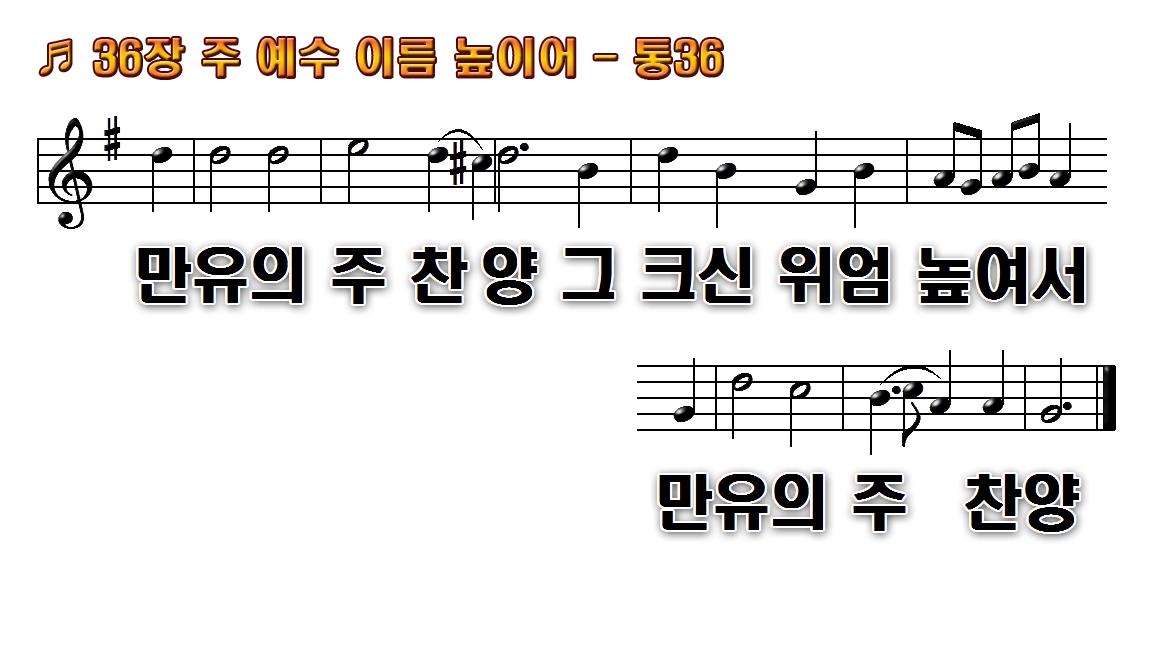 1.주 예수 이름 높이어 다
2.주 예수 당한 고난을 못 잊을
3.이 지구 위에 거하는 온 세상
4.주 믿는 성도 다 함께 주 앞에
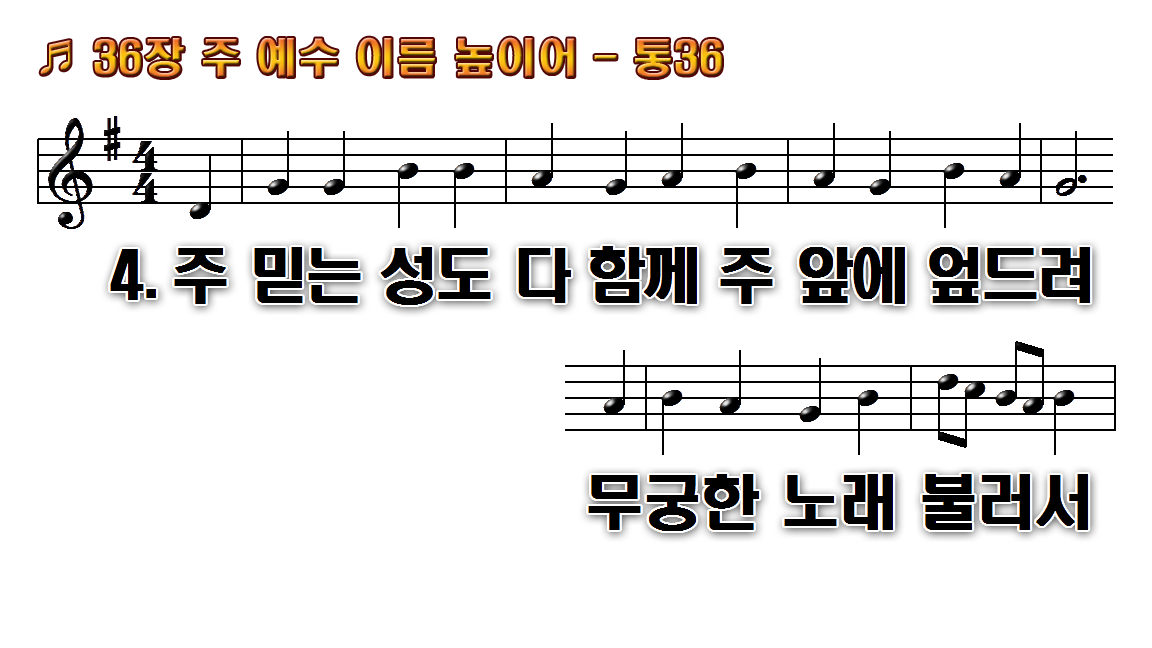 1.주 예수 이름 높이어 다
2.주 예수 당한 고난을 못 잊을
3.이 지구 위에 거하는 온 세상
4.주 믿는 성도 다 함께 주 앞에
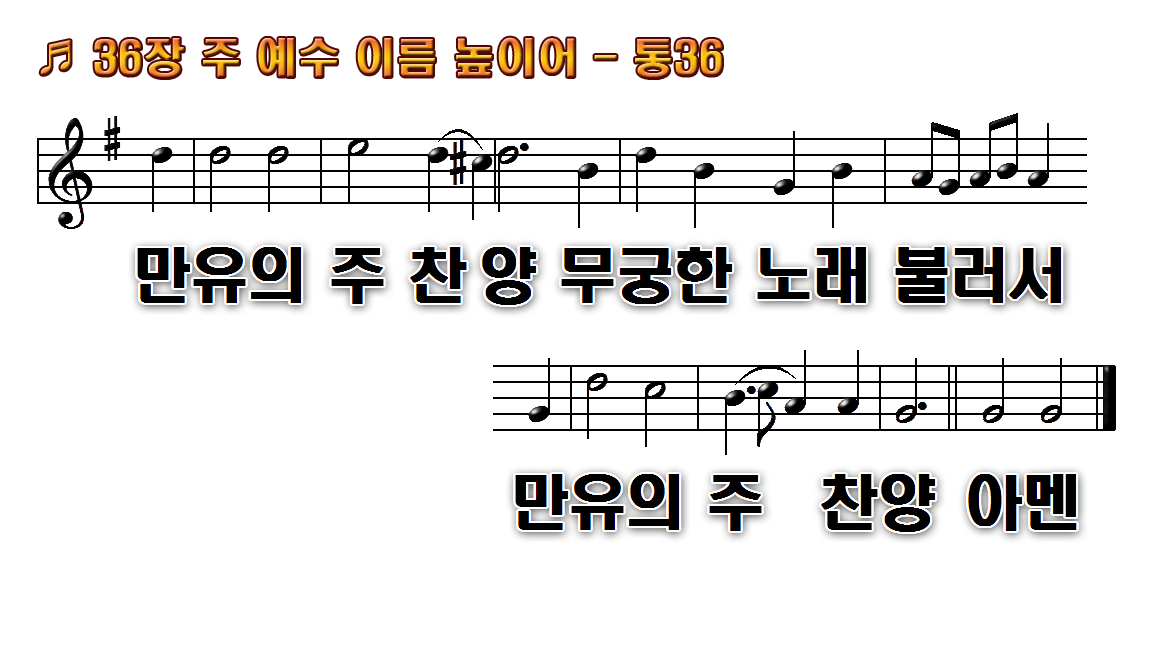 1.주 예수 이름 높이어 다
2.주 예수 당한 고난을 못 잊을
3.이 지구 위에 거하는 온 세상
4.주 믿는 성도 다 함께 주 앞에